Who’s Your Superhero?
[add photo here]
[enter text here]
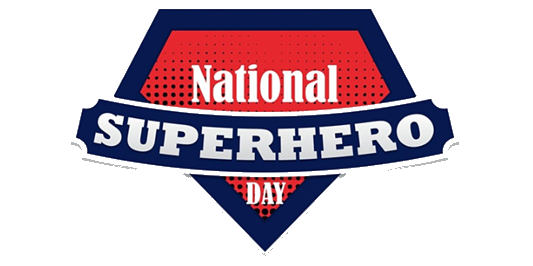